«My restaurant»
Peredera Ihor
10
Menu
First courses :
Solyanka……………………………………………35,00

Borsch……………………………………………….30,00

Okroshka meat………………………………….30,00
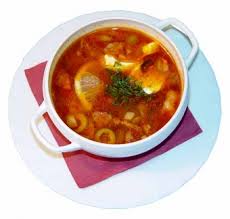 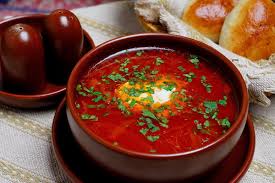 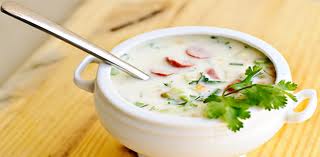 Menu
Salads :
Salad "Patrick“……………………………………65,00

Salad "Caesar“…………………………………….55,00

Salad of fresh vegetables…………………….27,00
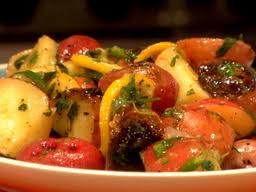 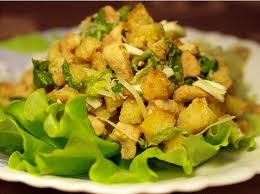 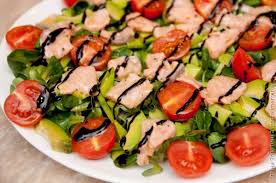 Menu
Specialites
Cheesecake……………………………..………….40,00


Grilled vegetables……………………………….74,00
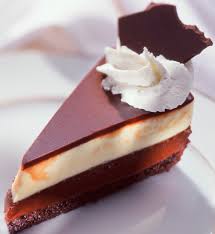 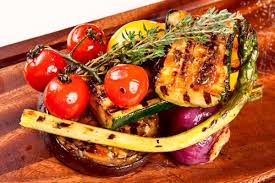 Welcome to my
    future restaurant